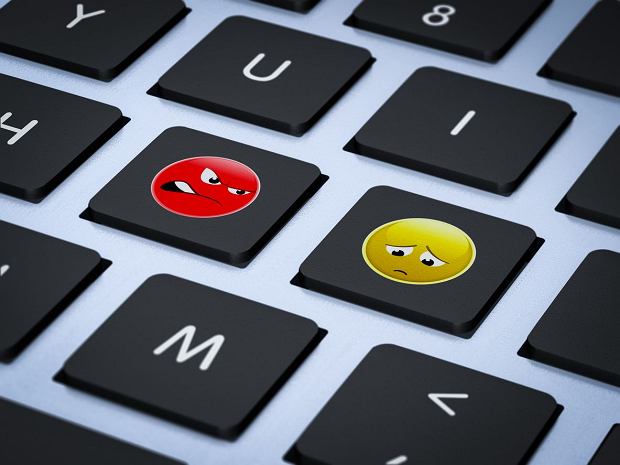 CYBERPRZEMOCMarlena Opacka
Cyberprzemoc – stosowanie przemocy poprzez: prześladowanie, zastraszanie, nękanie, wyśmiewanie innych osób              z wykorzystaniem Internetu i narzędzi typu elektronicznego takich jak: SMS, e-mail, witryny internetowe, fora dyskusyjne                        w internecie, portale społecznościowe i inne komunikatory.
Formy cyberprzemocy:
Narzędzia:
Specyfika cyberprzemocy
szybkość rozpowszechniania materiałów i powszechna dostępność,
zasięg,
stałe narażenie na atak ofiary niezależnie od miejsca i pory,
trudności z usunięciem kompromitujących materiałów,
działania sprawcy są trudniejsze do zaobserwowania.
Co więc mamy:
Cyberprzemoc a prawo
Ważne: W przypadku cyberprzemocy w stosunku do osób poniżej 18 roku życia, wszystkie działania prawne realizują rodzice lub opiekunowie prawni. Nie jest możliwe dochodzenie odpowiedzialności prawnej dziecka pokrzywdzonego cyberprzemocą bez współpracy z rodzicami. Niezależnie od formy cyberprzemocy, jeżeli istnieje podejrzenie, że sprawcą cyberprzemocy jest osoba poniżej 17 roku życia, działania zapobiegawcze realizuje sąd rodzinny i nieletnich, właściwy ze względu na miejsce pobytu ewentualnego sprawcy cyberprzemocy. To właśnie sąd należy powiadomić o incydentach cyberprzemocy.
W polskim prawie istnieje obowiązek zawiadomienia o przestępstwie. Każdy, kto ma wiedzę na temat popełnienia przestępstwa, ma społeczny obowiązek zawiadomić o tym prokuratora lub policję.
W dniu 6 czerwca 2011 r. weszła w życie poprawka do ustawy opublikowana                       w Dz. U. 2011 r. Nr 72, poz. 381 Kodeksu Karnego, uznająca cyberprzemoc, jak i stalking w Polsce za czyn zabroniony. Obecnie czyn ten podlega karze na podstawie art. 190a K.k. paragraf 1: Kto przez uporczywe nękanie innej osoby lub osoby jej najbliższej wzbudza u niej uzasadnione okolicznościami poczucie zagrożenia lub istotnie narusza jej prywatność, podlega karze pozbawienia wolności do lat 3. paragraf 2: Tej samej karze podlega, kto, podszywając się pod inną osobę, wykorzystuje jej wizerunek lub inne jej dane osobowe w celu wyrządzenia jej szkody majątkowej lub osobistej. paragraf 3: Jeżeli następstwem czynu określonego w § 1 lub 2 jest targnięcie się pokrzywdzonego na własne życie, sprawca podlega karze pozbawienia wolności od roku do lat 10. paragraf 4: Ściganie przestępstwa określonego                  w § 1 lub 2 następuje na wniosek pokrzywdzonego.
Postępowanie w przypadku naruszenie wizerunku 
Jako naruszenie wizerunku traktuje się w prawie polskim upublicznianie wizerunku, nazwiska, pseudonimu osoby bez zgody, bez wiedzy lub wbrew woli ich właściciela. 
Przykład: Umieszczenie zdjęcia lub filmu przedstawiającego ucznia w krepującej sytuacji np. w toalecie szkolnej na stronie internetowej, na blogu, w serwisie społecznościowym. 
W przypadku bezprawnego użycia wizerunku, imienia i nazwiska lub pseudonimu dziecka mamy do czynienia z naruszeniem jego dóbr osobistych. Drogą ochrony prawnej jest droga cywilna. Dowodami w tego rodzaju sprawie mogą być materiały z Internetu zgrane na płytę lub inny nośnik, z podaniem adresów danych stron internetowych, na których były prezentowane. Dowodem mogą być zeznania świadków, którzy słyszeli lub widzieli okoliczności nagrania i samo nagranie. Jeżeli sprawcą cyberprzemocy jest osoba poniżej 17 roku życia, działania w sprawie realizuje sąd rodzinny i nieletnich – tam składa się zawiadomienie o czynie zabroniony